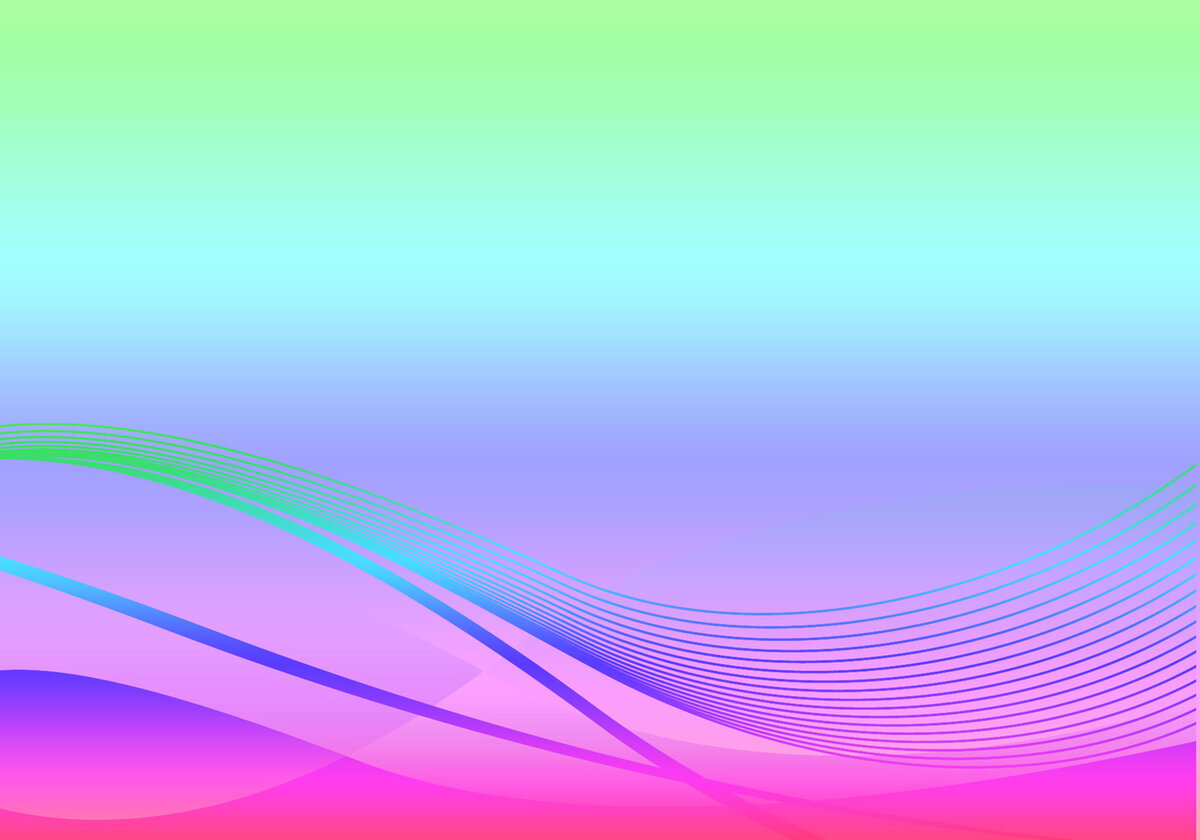 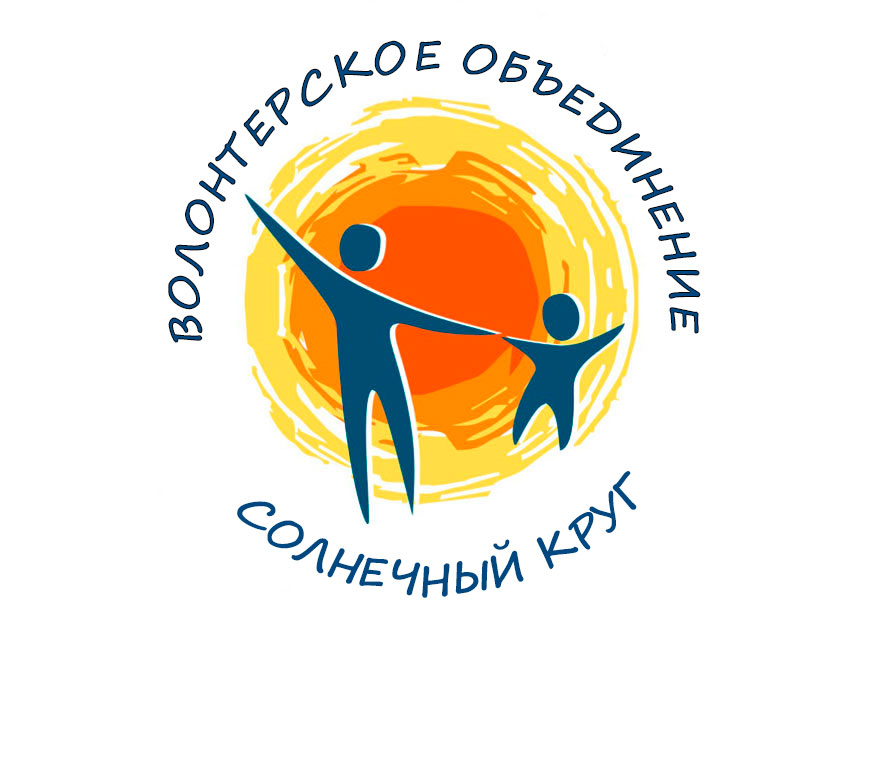 Деятельность волонтерского объединения 
«Солнечный круг»
за 2019-2020 учебный год
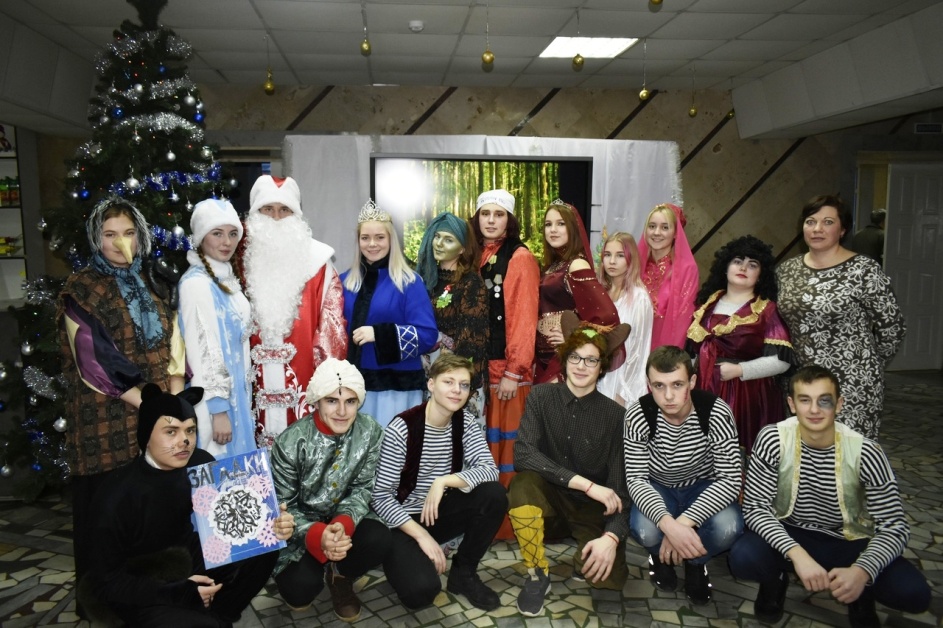 Девиз:  Тот, кто ничего не делает для других, ничего не делает для себя!
И. В. Гёте
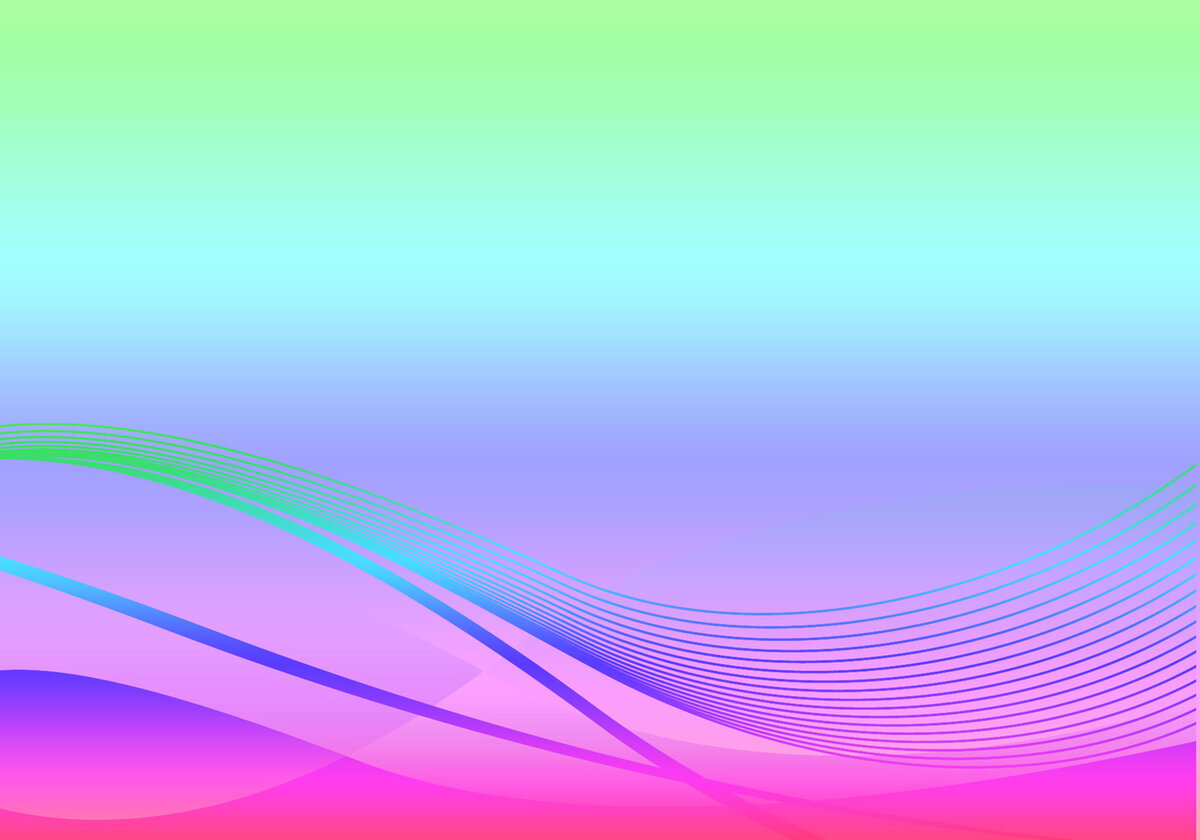 Цель волонтерского объединения – создание
 условий, способствующих максимальной 
самореализации студентов в добровольческой 
деятельности.

Задачи:
1.	Создание условий для всестороннего развития личности и раскрытия её способностей.
2.	Формирование у студентов умений и навыков управленческой и организаторской работы в студенческом коллективе, совершенствование коммуникативных навыков.
3.	Развитие у студентов творческой инициативы, социальной активности, самостоятельности в принятии решений. 
4.	Развитие лидерских качеств студентов через реализацию социально-значимых проектов.
5.	Увеличение количества студентов, участвующих в творческих и социально значимых проектах и акциях и конкурсах различного уровня.
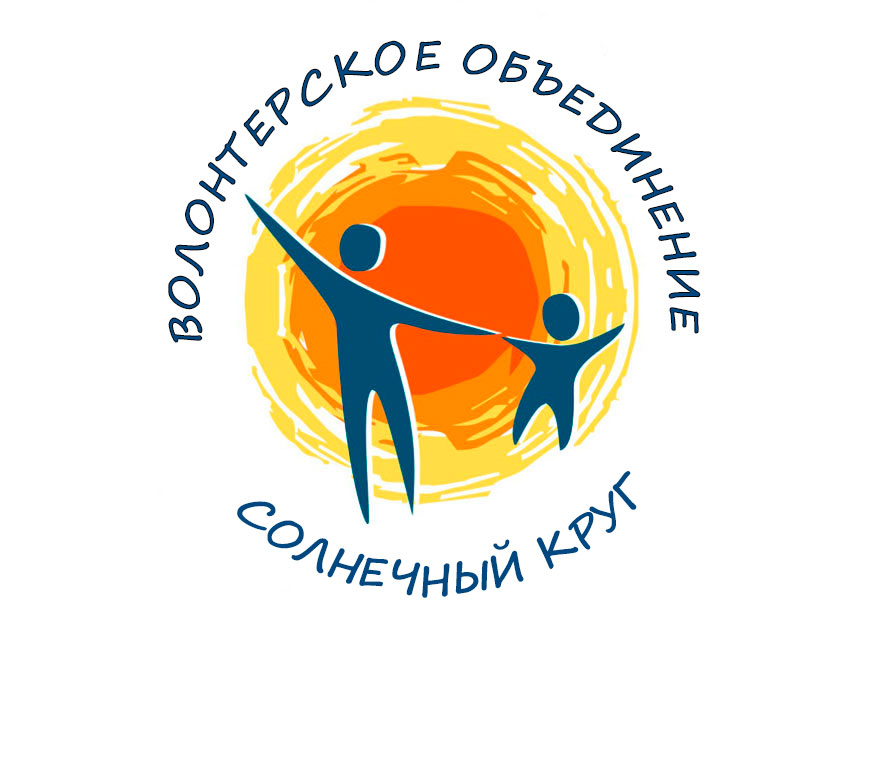 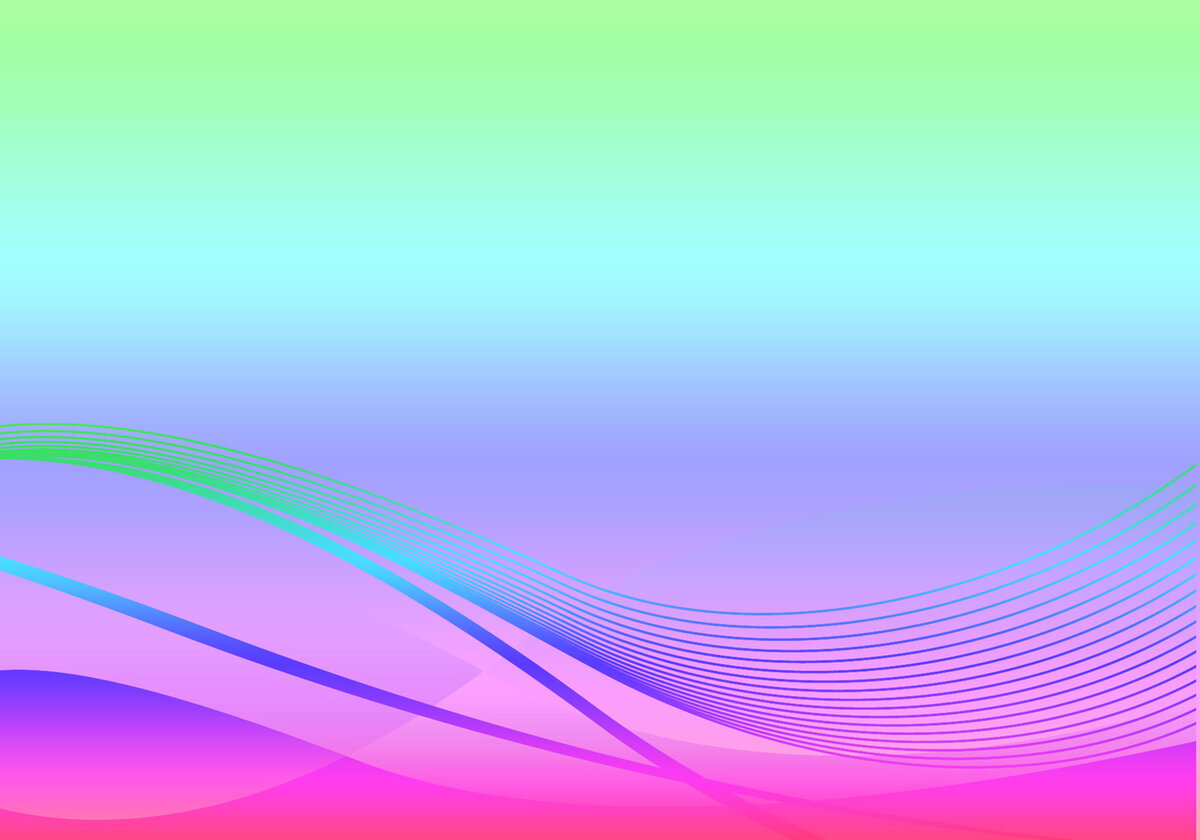 Основными направлениями деятельности волонтерского движения в  техникуме являются:
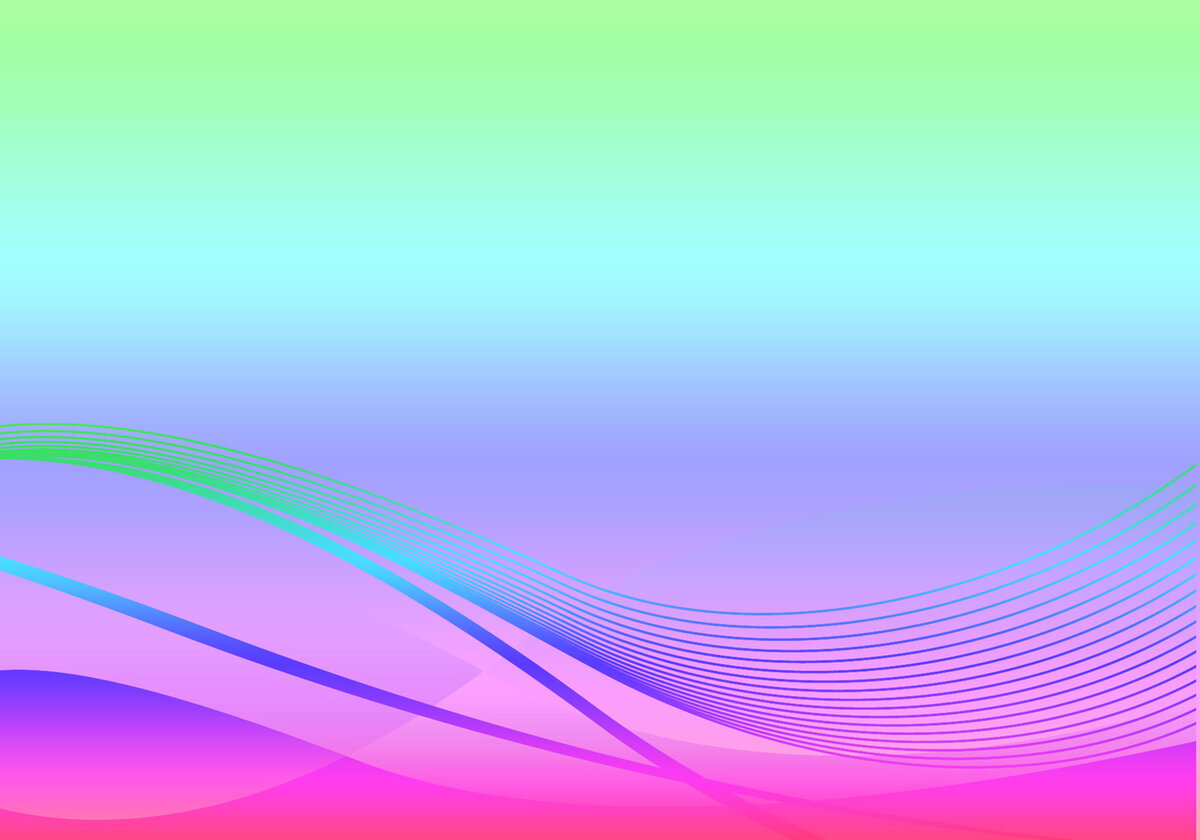 Структура волонтерского объединения
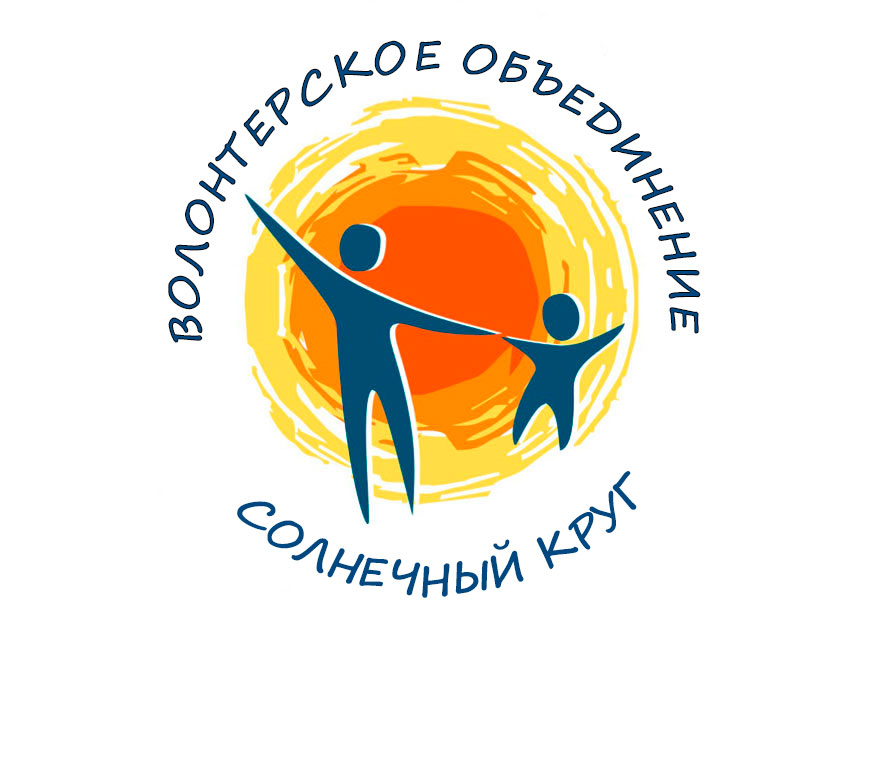 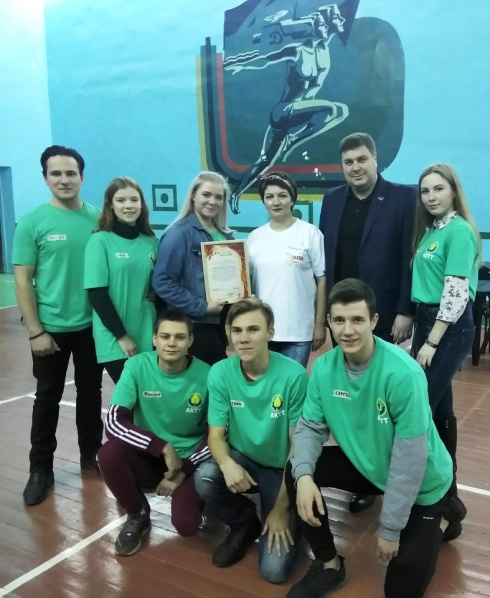 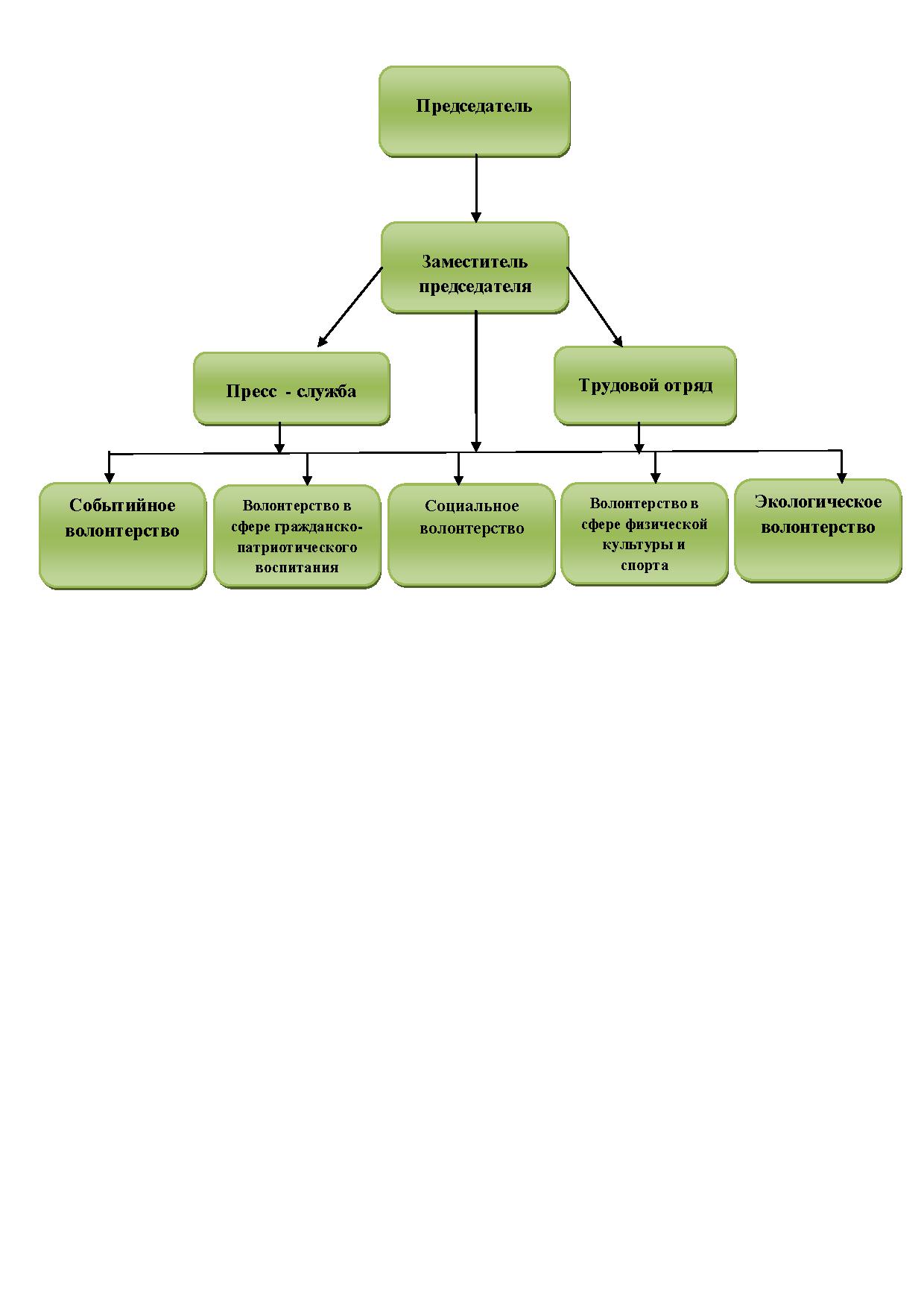 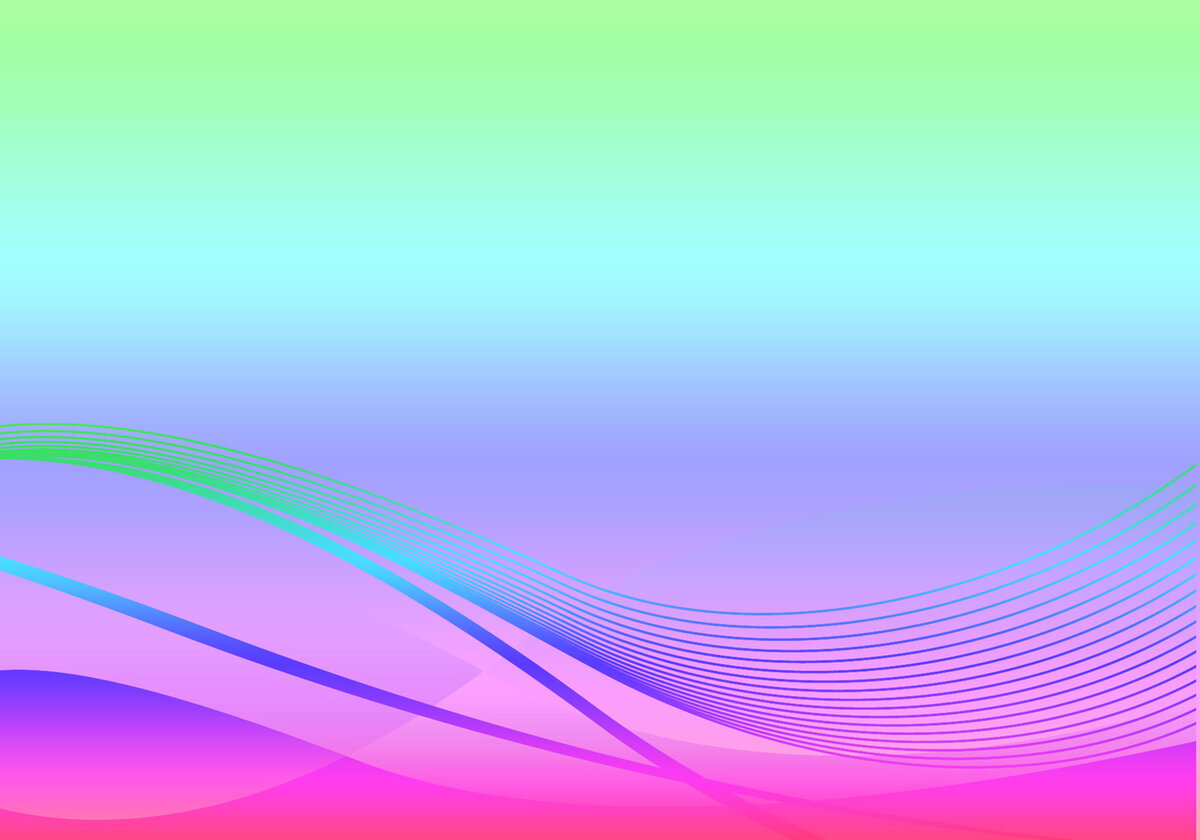 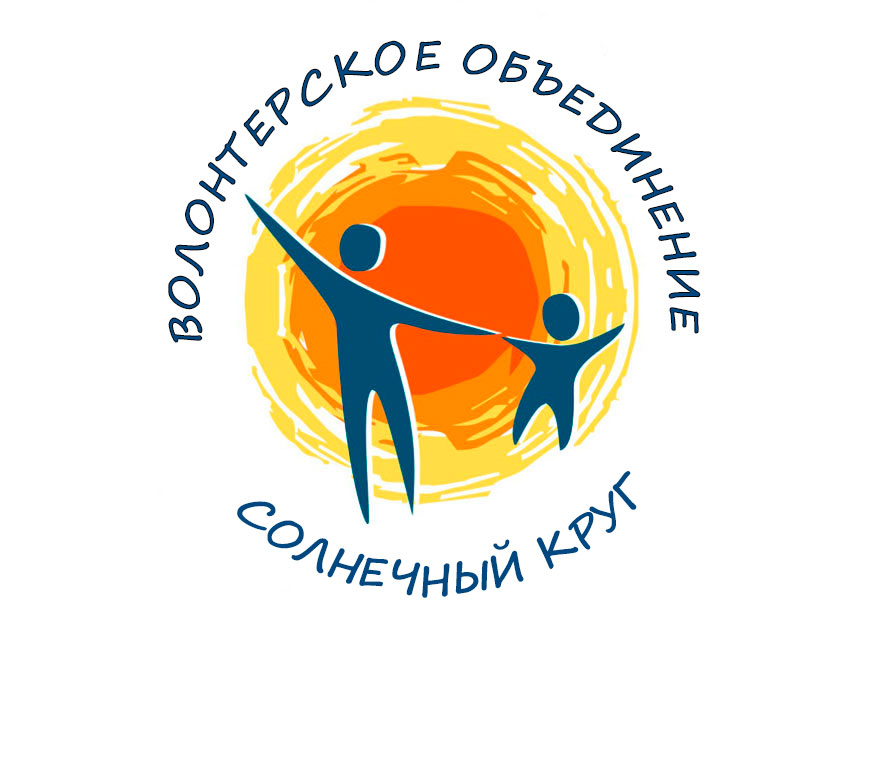 Уроки социальной
 активности
Областной добровольческий форум «Меняющие мир»
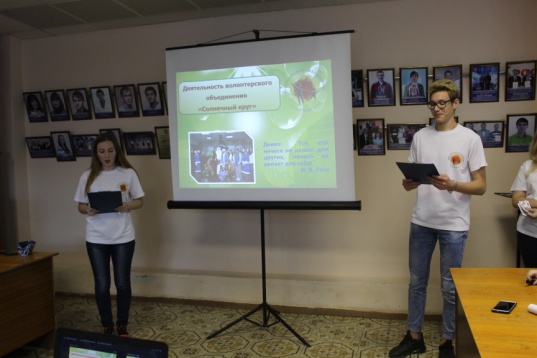 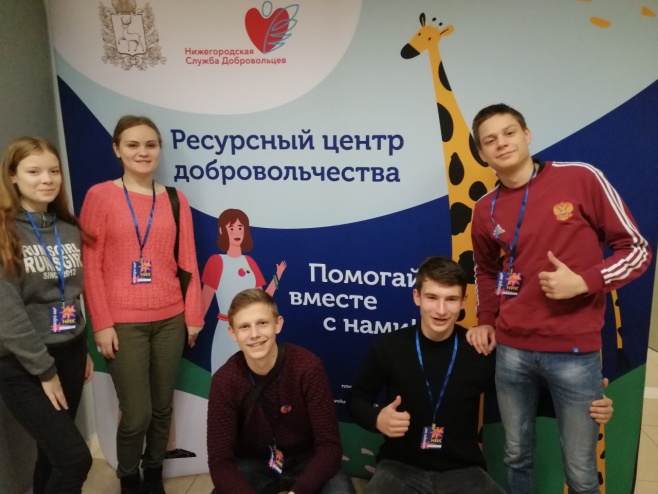 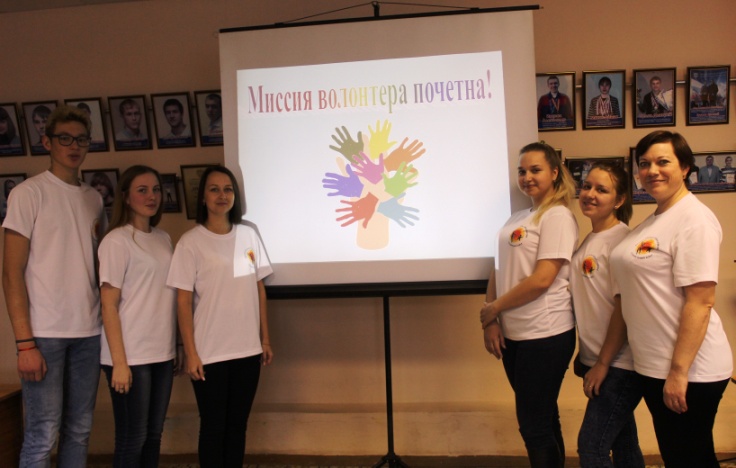 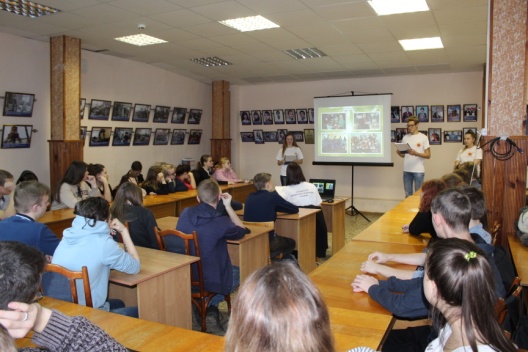 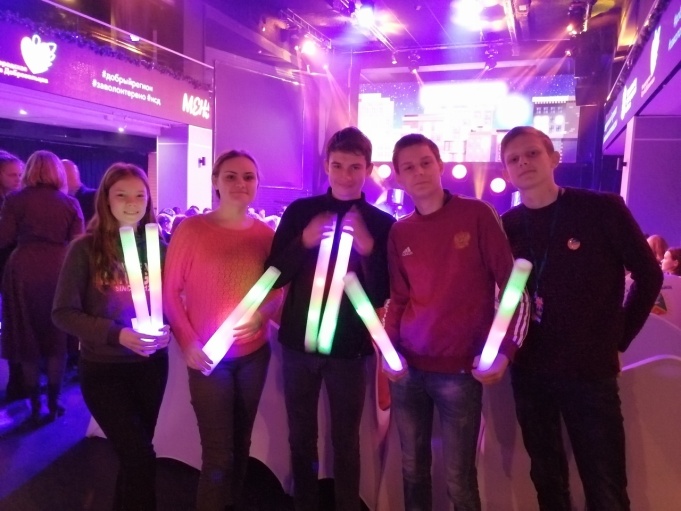 Акселератор проектов
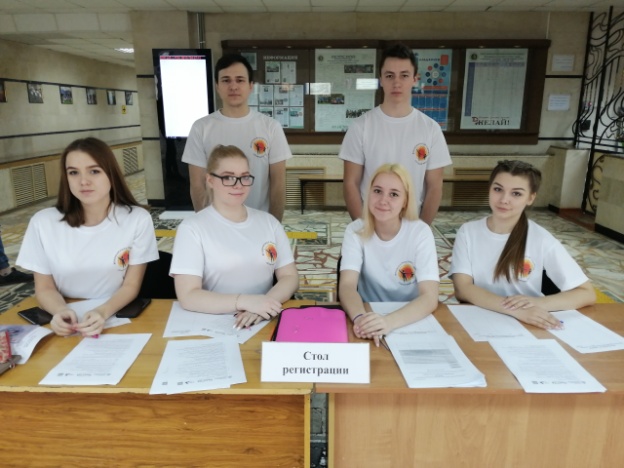 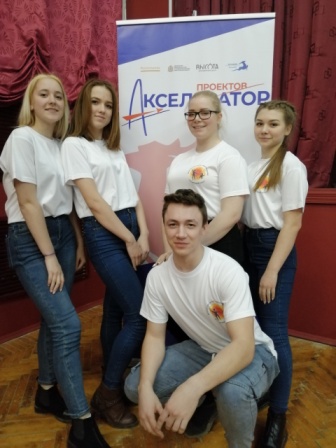 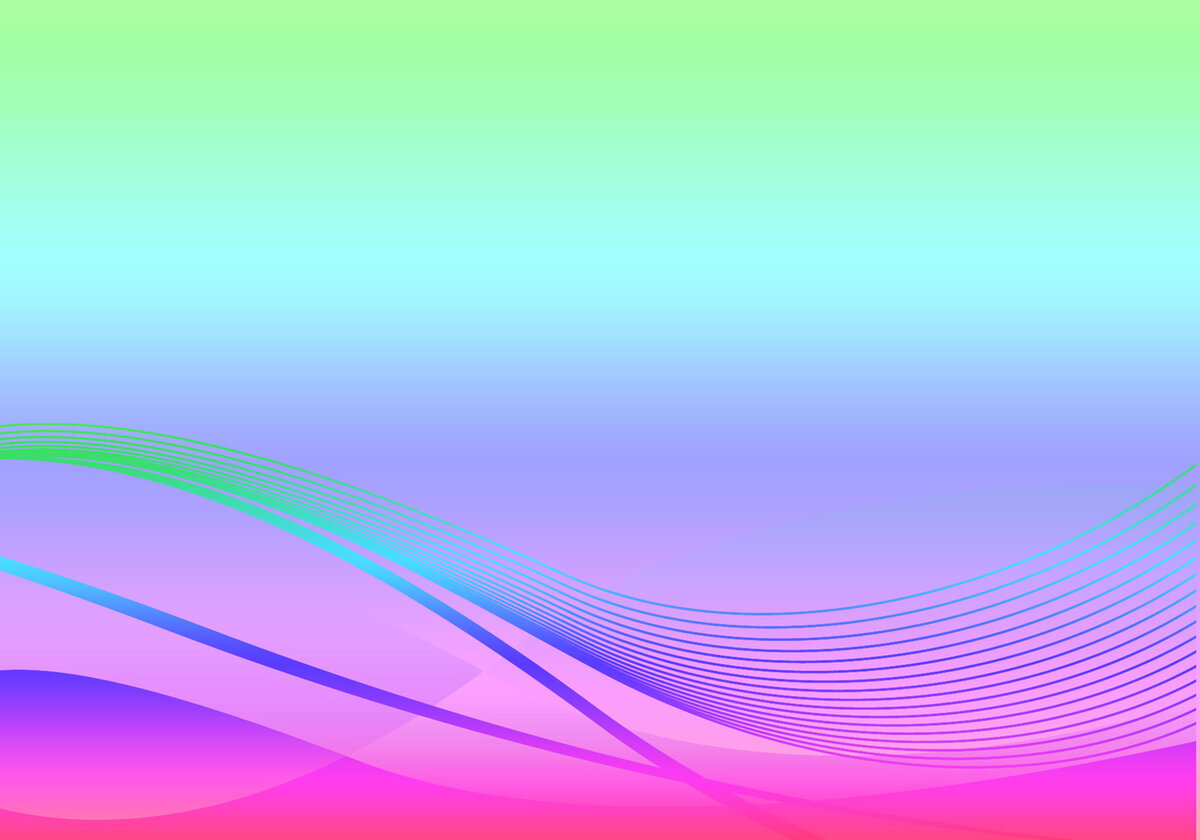 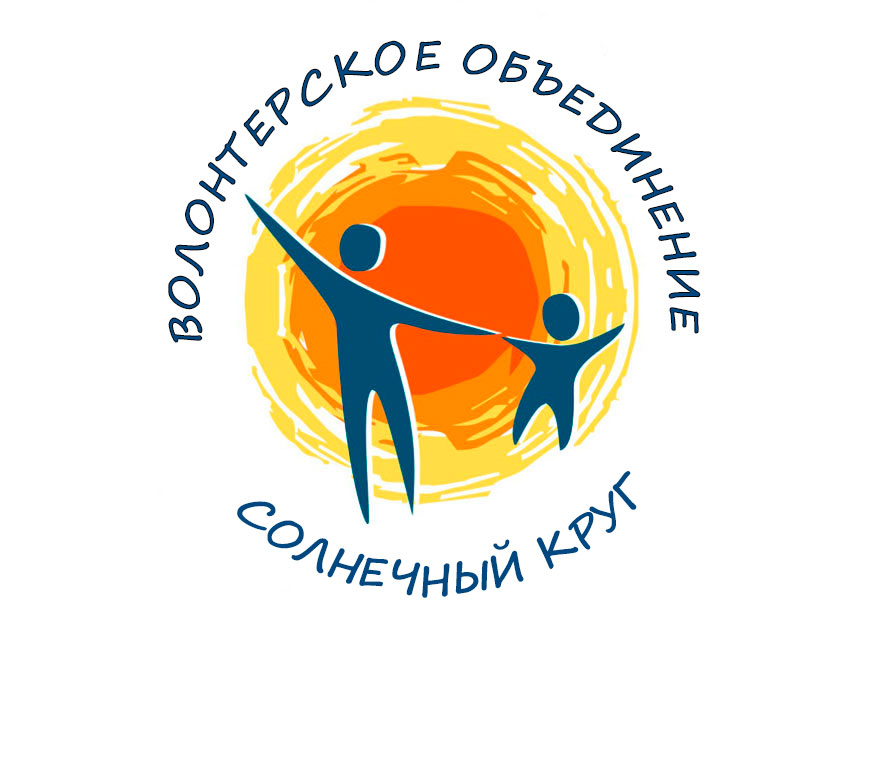 Акции
«Хоровод дружбы»
«Соблюдай закон и порядок»
«Мы против СПИДа»
«В поисках Нового года»
«Непокоренный Ленинград»
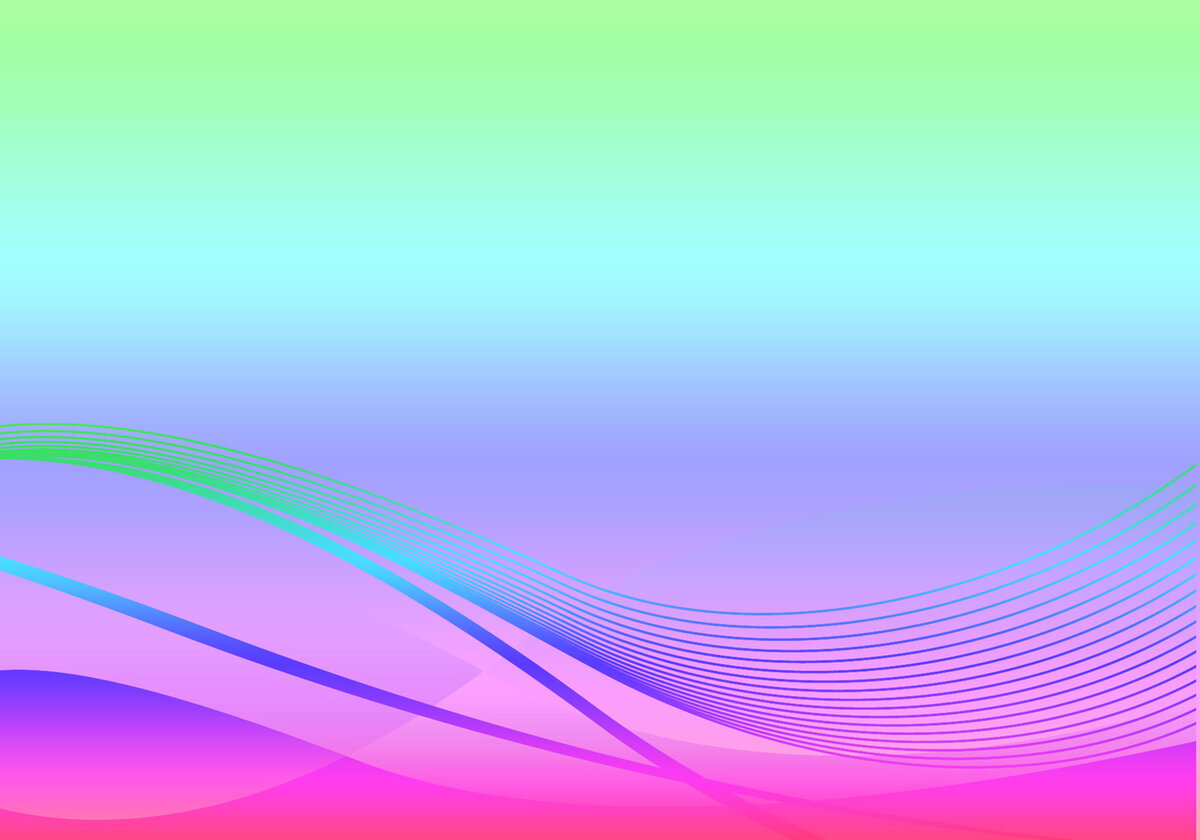 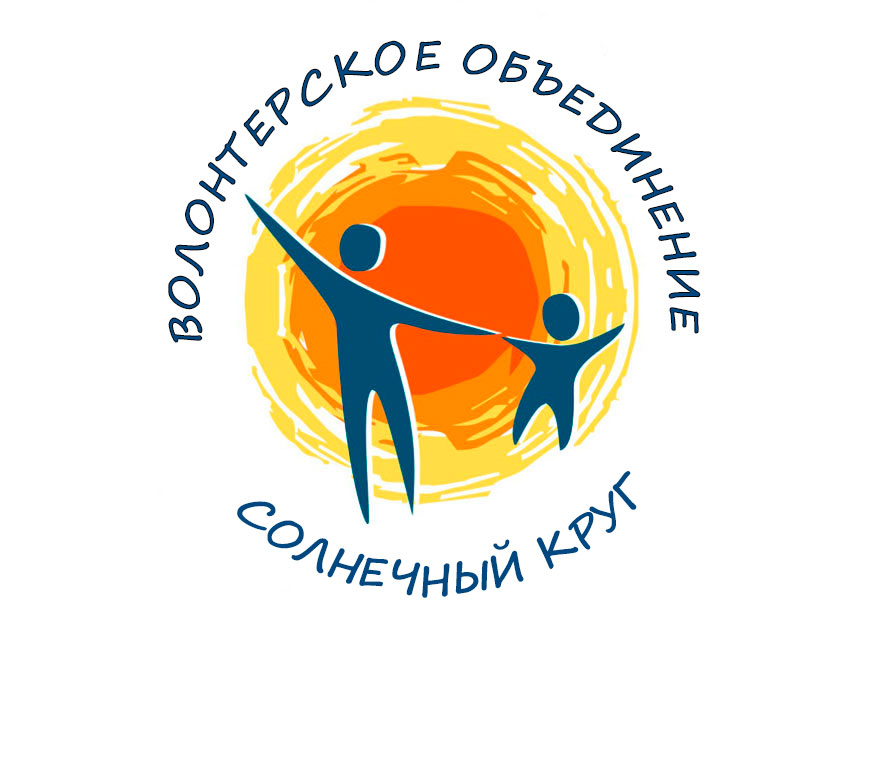 Акции
«Любовь это…»
«Остановись и подумай»
«Вместе работать здорово»
«Щедрый вторник»
«Вместе против СПИДа»
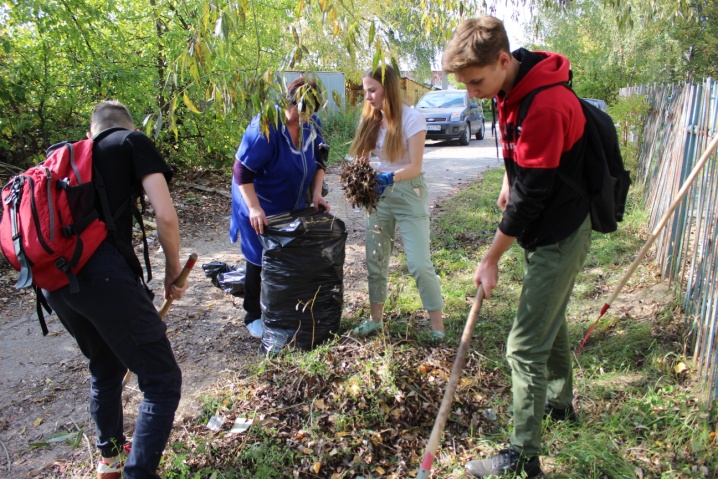 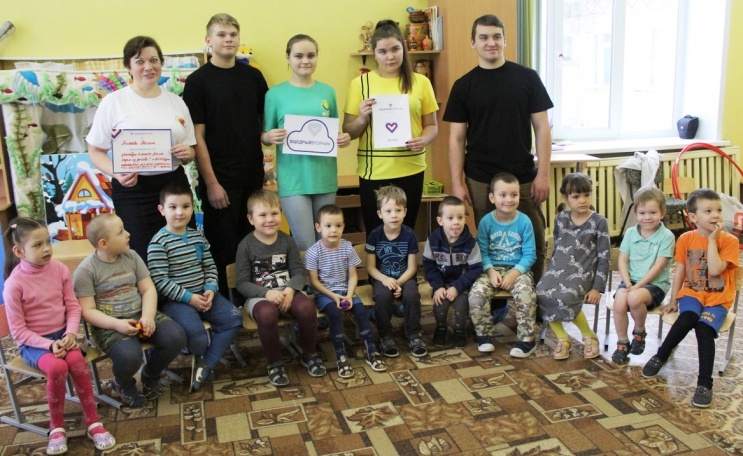 «Береги пешехода!»
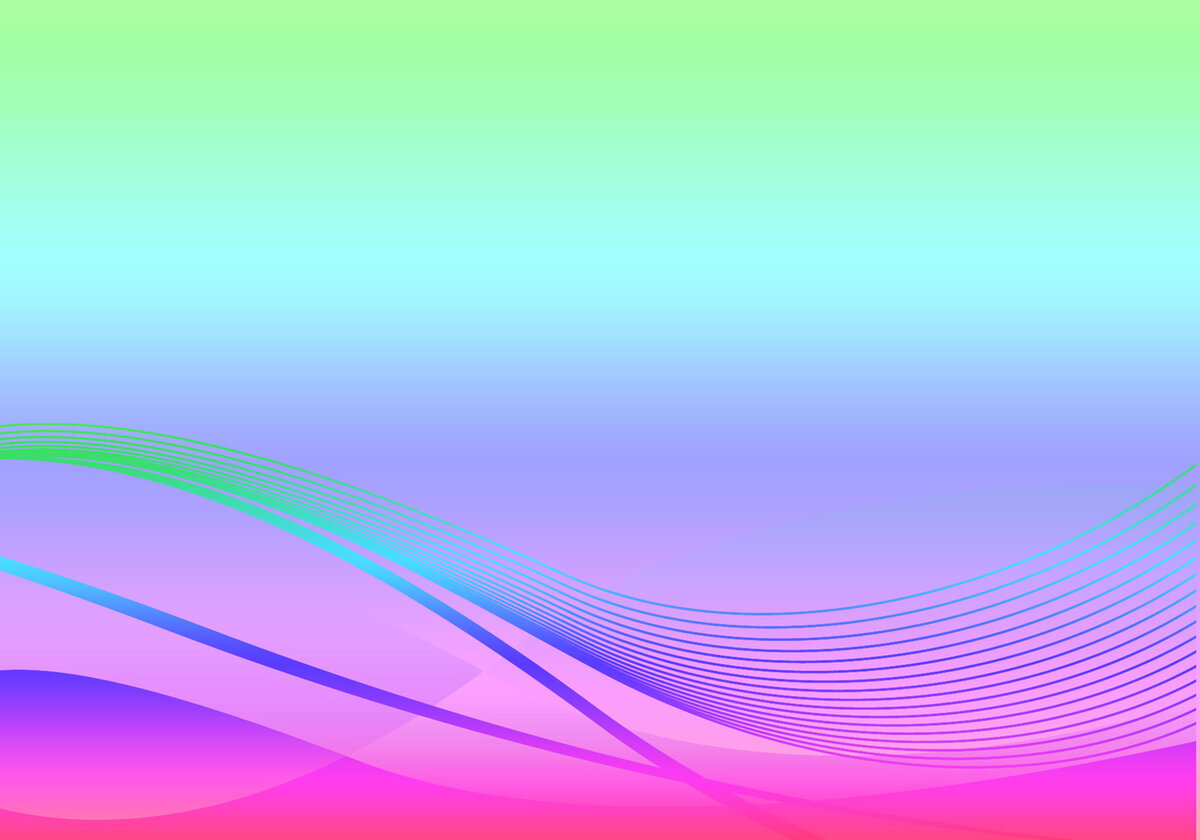 ТРАДИЦИОННАЯ АКЦИЯ«ПОМОЖЕМ НАШИМ СТАРИКАМ»
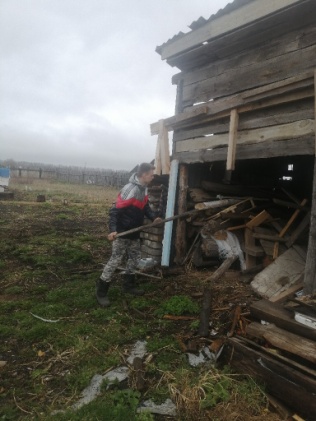 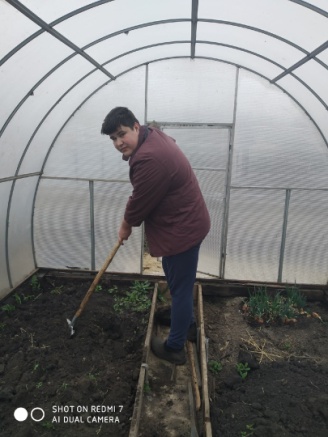 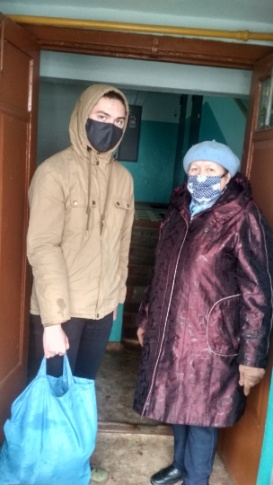 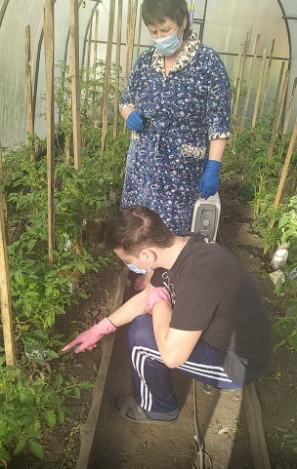 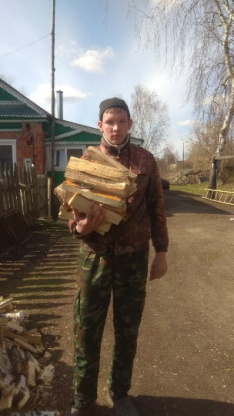 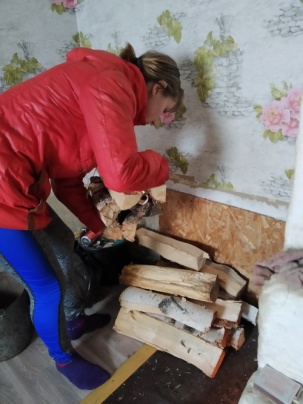 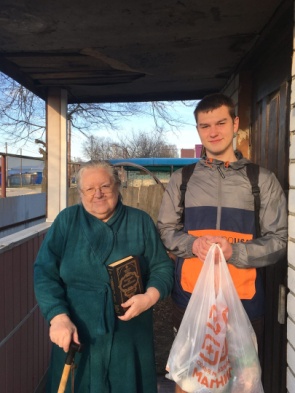 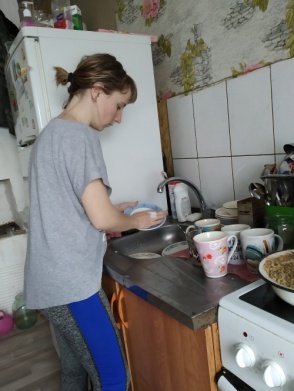 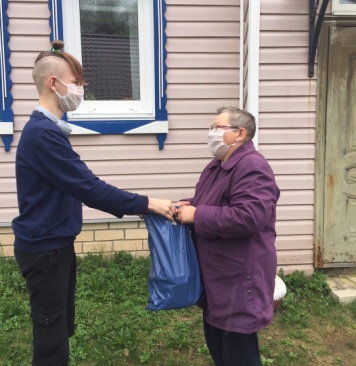 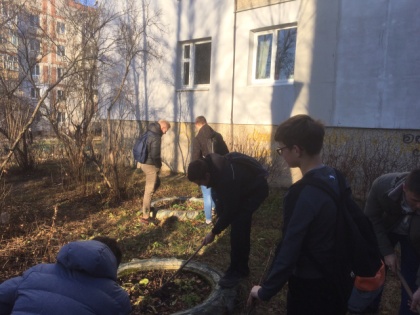 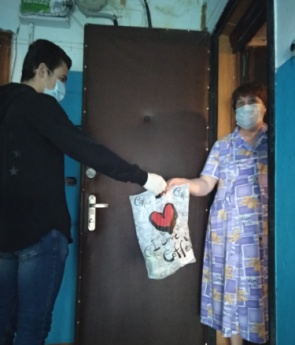 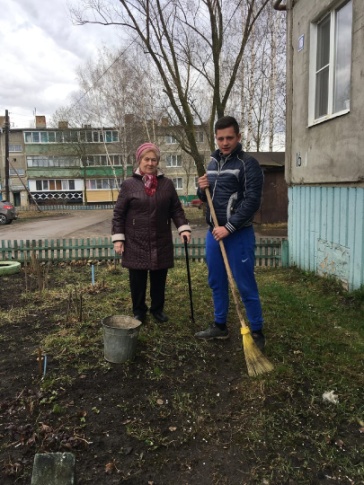 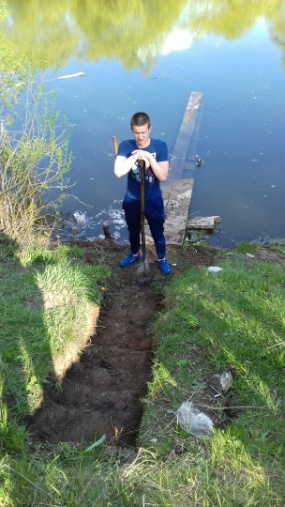 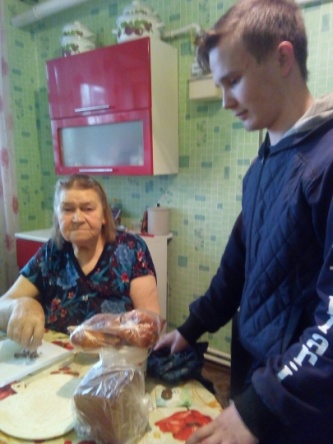 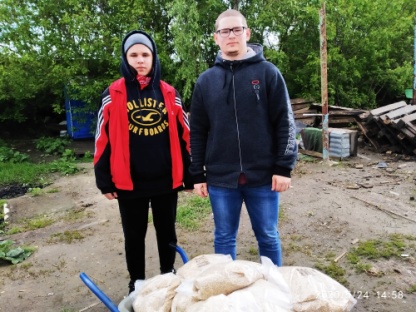 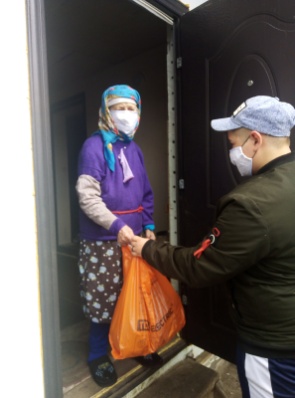 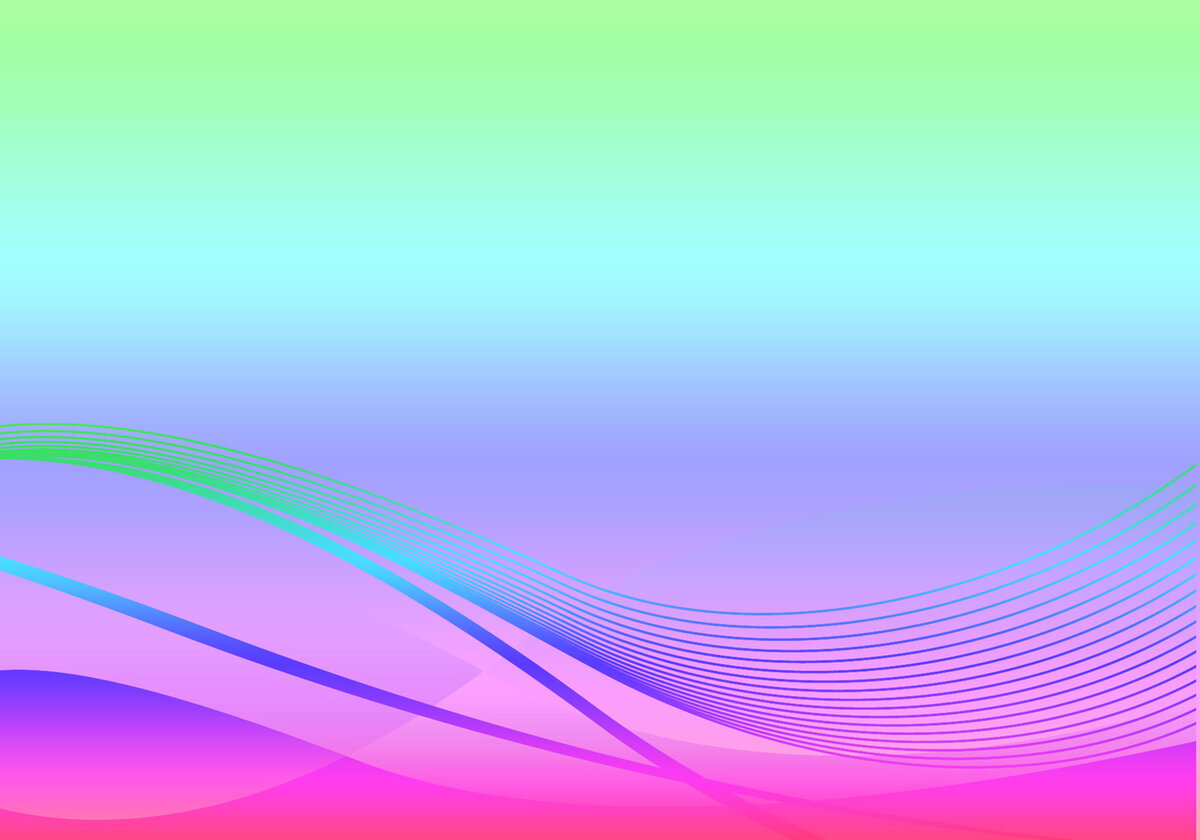 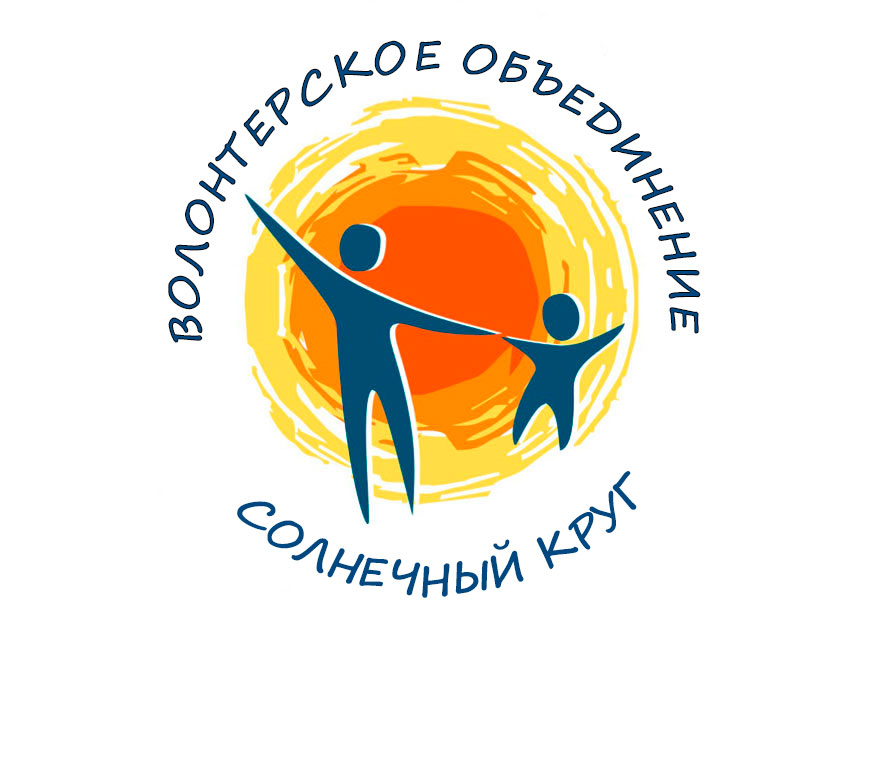 Сертификаты за прохождение обучения
Основы волонтерской деятельности
Волонтеры
Конституции
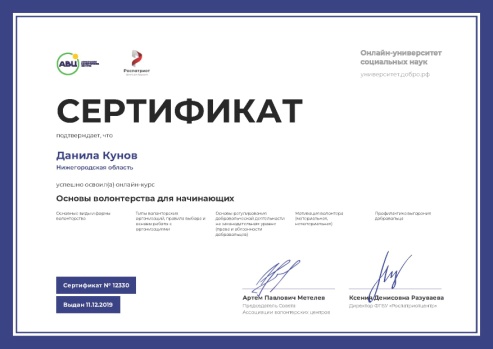 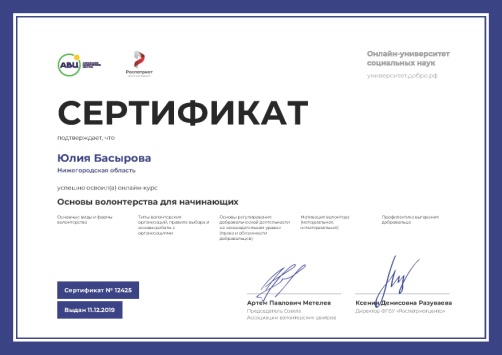 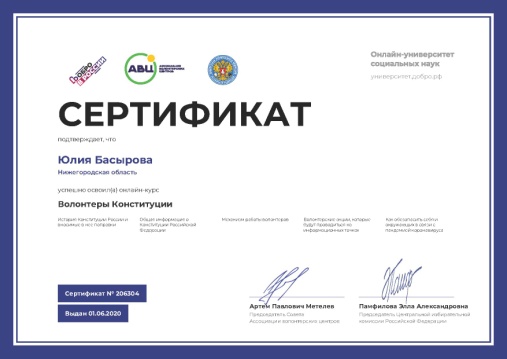 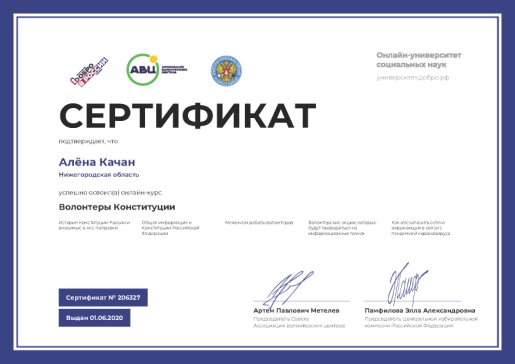 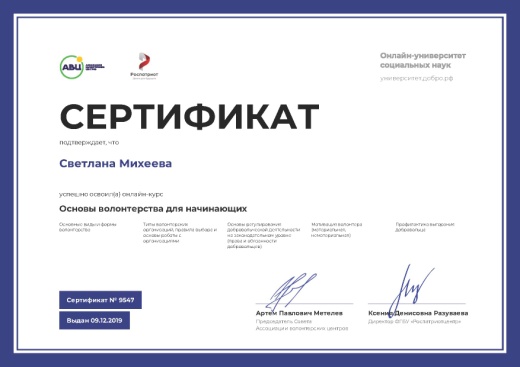 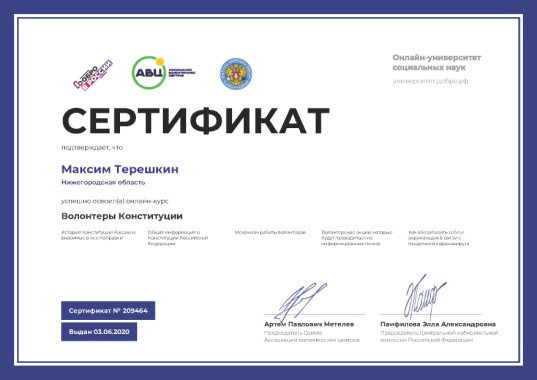 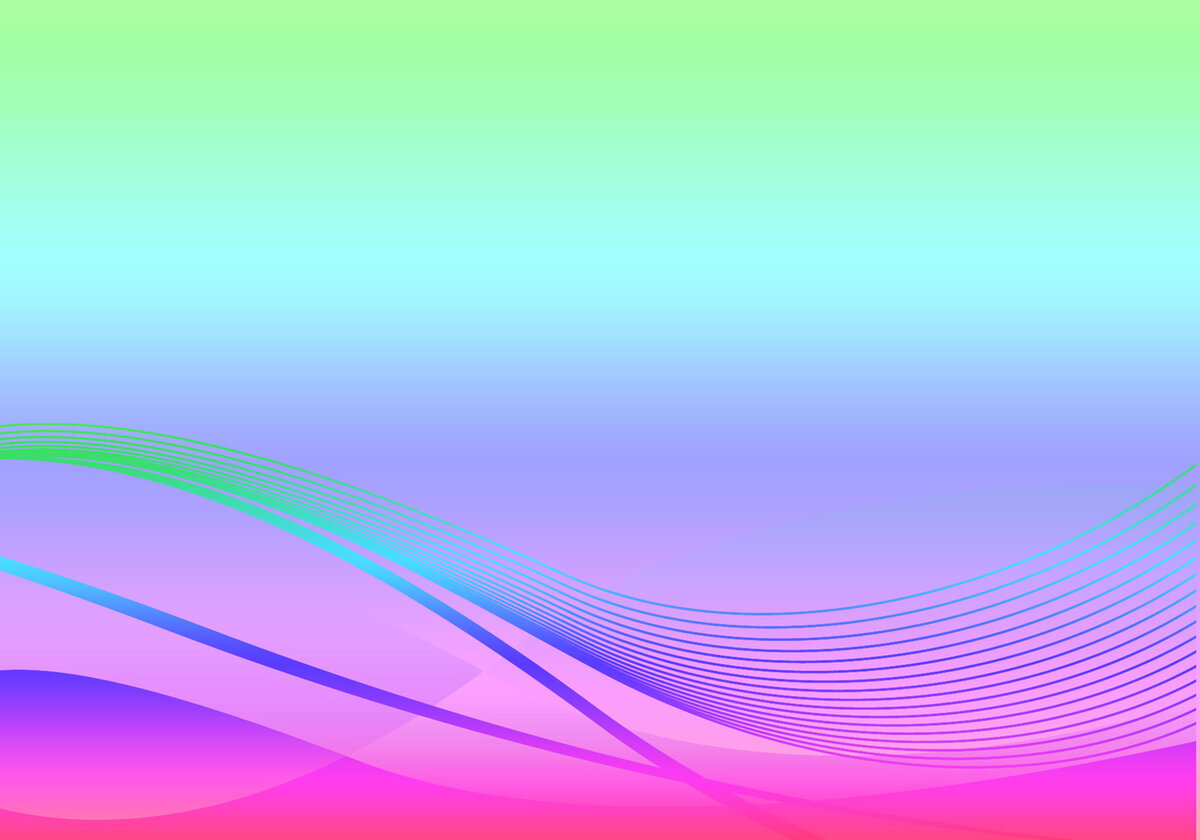 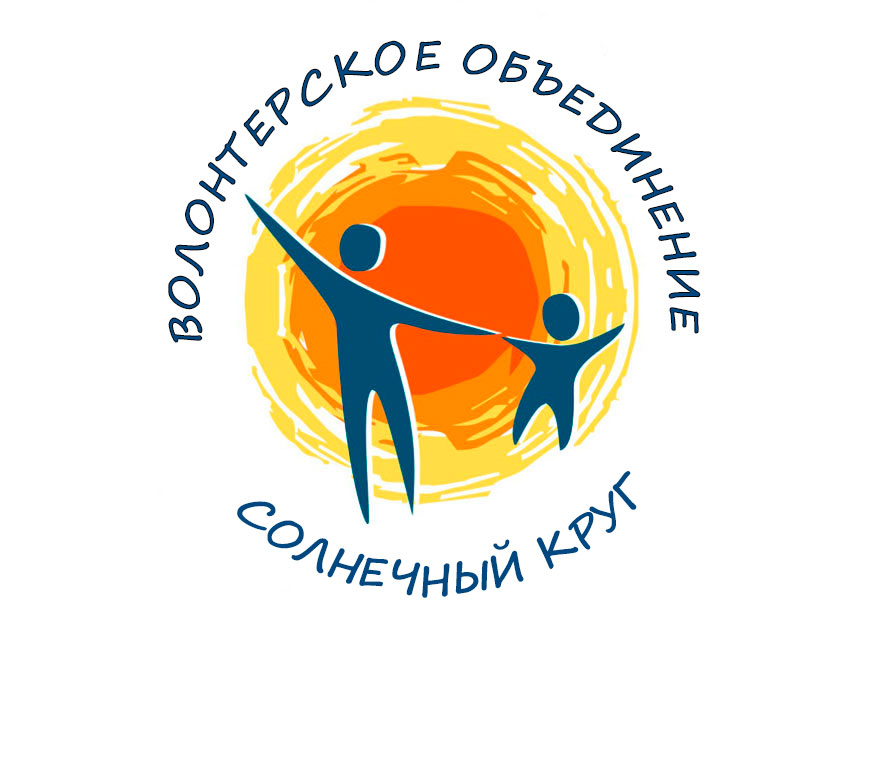 Волонтёр – это человек,
 несущий веру в доброе, 
надежду на будущее
 и любовь к окружающим
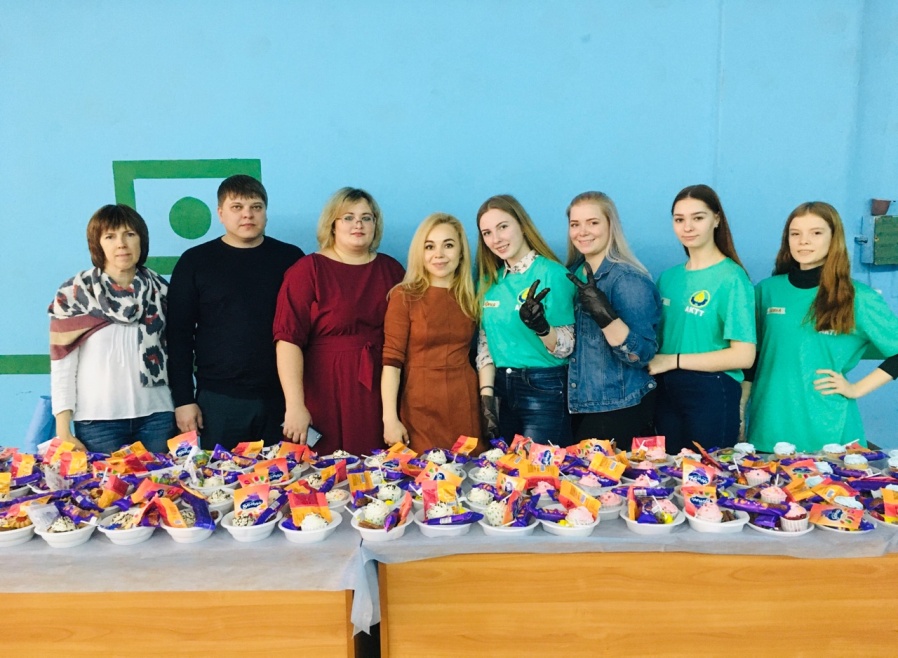 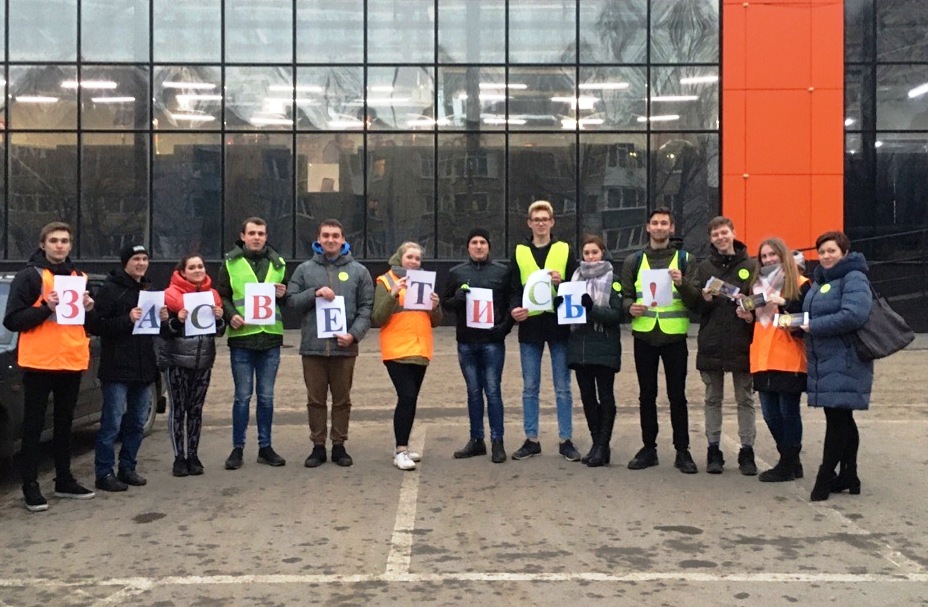